Fish & Chips Report
2YE September 2023
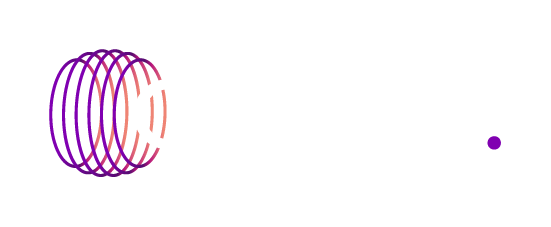 Fish & Chips servings have shown some improvement thanks to increased consumption everywhere but QSR
Total Fish & Chips
Servings %YOY Change
Total Fish & Chips
Servings Actual YOY Change
Total Fish & Chips
Servings (000s) by Channel
Total Change
2
*low sample sizes – use directionally.
Source: The NPD Group/CREST®, 2YE September 2023
The share of Fish & Chips in total visits decreased, especially at Fish & Chip shops
Total Fish & Chips
Incidence % by Channel
3
*low sample sizes – use directionally.
Source: The NPD Group/CREST®, 2YE September 2023
Fish & Chips is still more popular among older generations
Total Fish & Chips
Servings % by Age
4
Source: The NPD Group/CREST®, 2YE September 2023
Although Fish & Chips strongly over indexes with A,B,C1 consumers at Pubs and FSR, but not averall
Total Fish & Chips
Servings % by Social Class
5
Source: The NPD Group/CREST®, 2YE September 2023
Fish & Chips is slightly skewed to female customers, more so at FSR and Pubs, and even F&C shops
Total Fish & Chips
Servings % by Gender
6
Source: The NPD Group/CREST®, 2YE September 2023
Fish & Chips over indexes with adult only occasions, with this being amplified in FSR and Pubs
Total Fish & Chips
Servings % by Presence of Children
7
Source: The NPD Group/CREST®, 2YE September 2023
Almost 60% of Fish & Chips servings are consumed at dinner, but at FSR and Pubs lunch outweighs dinner
Total Fish & Chips
Servings % by Daypart
8
Source: The NPD Group/CREST®, 2YE September 2023
Fridays and Saturdays are the most popular days for F&C
Total Fish & Chips
Servings % by Day of Week
9
Source: The NPD Group/CREST®, 2YE September 2023
Fish & Chips is a social food at Pubs and FSR, while it’s more functional at F&C Shops and more functional at QSR
Servings % by Motivation
10
Source: The NPD Group/CREST®, 2YE September 2023
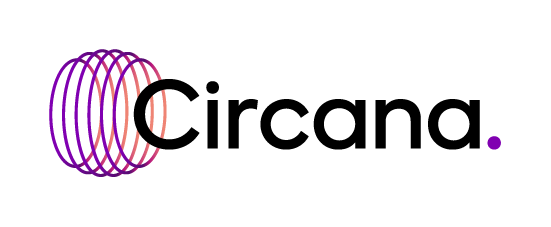 CREST Measures
Sample Size:
	Total number of meals/snacks reported by panelists before projection occurs.
Sales:
	Estimate of total consumer expenditures for commercial foodservice meals and snacks, excluding any tip.
Visits/Traffic:
	Total consumer-reported meals/snacks from commercial foodservice outlets. “Heads” through the door.  Derived from reported meals/snacks by teens, adults, and kids under 13 reported by adults.
Servings:
	The number of times a food or beverage was ordered at a commercial restaurant.
Average Individual Spend:
	Average amount paid for one eater’s food and beverage.  Does not include tip, but does include VAT
Average Party Size:
	Average number of people in a party.  This includes guests and kids.  It is derived from the question: “Including yourself, please select the number of adults, teens and children in your party.” 
Average Order Size/Items Per Eater:
	Average number of different food items per person, per meal/snack. 
	
	*Note - Order size does not take into account multiples or refills.
CREST Calculations
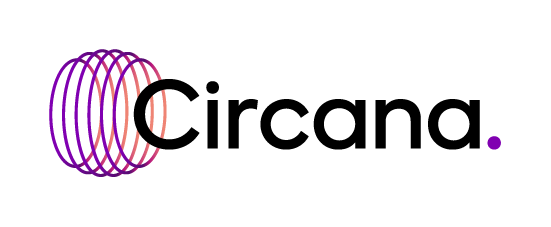 % Change vs. Same Period Year Ago
	YOY or PCYA the % change vs. same time period year ago (e.g. annual, quarter, month, etc.).
Compound Rate of Change
	CAGR = Average annual % change over a period of two-years or more
Penetration
	The percentage of the GB population who visit a specific brand, category, channel, or segment in a given 4-week period
Frequency
	How often a typical consumer frequents a specific brand, category, channel, or segment of the industry in a 4-week period
Contribution to Growth/Decline
	CTG and/or CTD = % of visit or servings growth/decline sourced to a specific variable (e.g. demo, occasion segment, etc.)
Average Price Per Item
	Average Individual Spend divided by Items per Eater 
Menu Importance/Incidence
	Simply stated, the %of orders (or visits) that include a specific food or beverage item, group of items, or category of items.  A pure measure of item importance (e.g. on a scale from 1-100 how important is this item)
Index
	Reflects the relative importance of a specific variable (e.g. demo, occasion segment, etc.)
Per Capita
	# of times the average GB consumer eats an out of home meal or snack in a given year.  This can be looked at by age, gender, social class, household composition, etc.